ElcoMaster™ for iPod, iPhone and iPad


Daniel LeonardCustomer Support EngineerElcometer UK
Data Management – ElcoMaster™ Mobile
Compatible Gauges from January 2014

Elcometer 456 Standard and Top DFT Gauges
Elcometer 224 Top Surface Profile Gauges
NEW Elcometer 510 Top Automatic Adhesion Gauges
Data Management – ElcoMaster™ Mobile
On iPhone

On iPod
Data Management – ElcoMaster™ Mobile
On iPad
Data Management – ElcoMaster™ Mobile
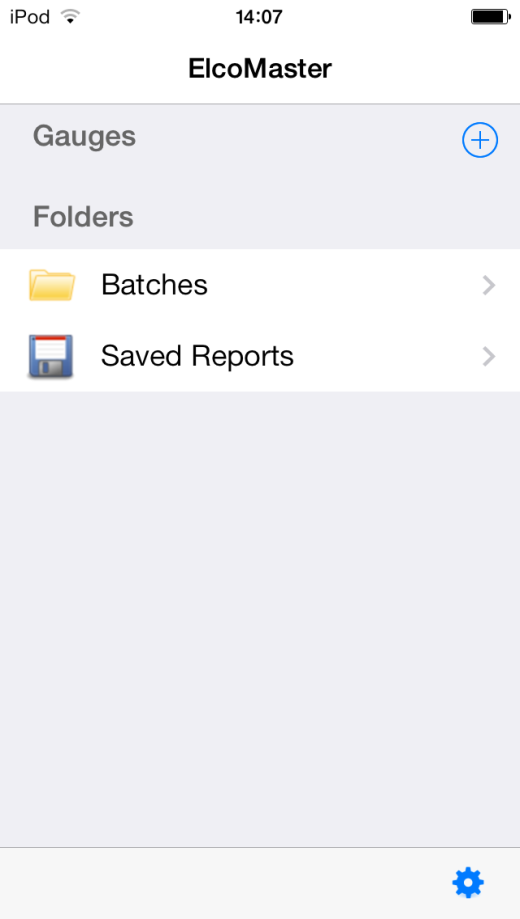 Add a gauge
Data Management – ElcoMaster™ Mobile
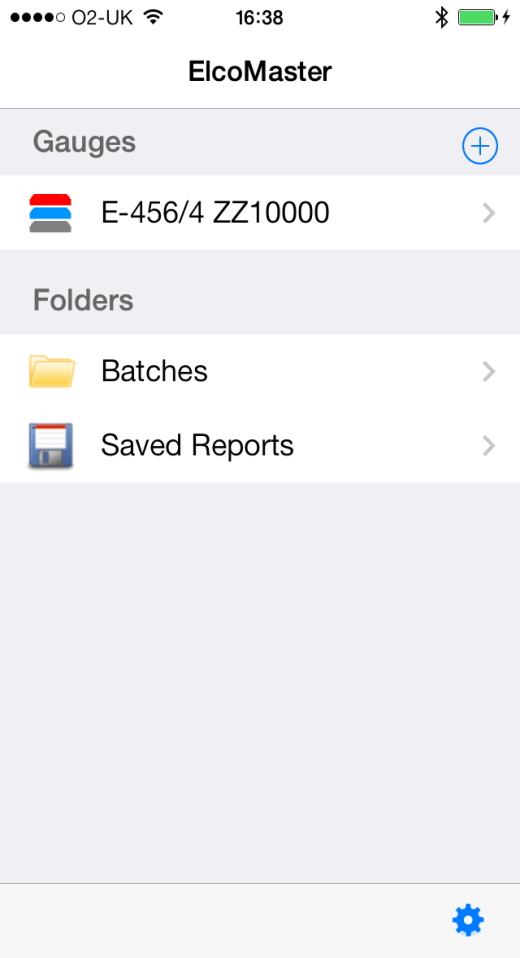 Connected gauges appear here
Data Management – ElcoMaster™ Mobile
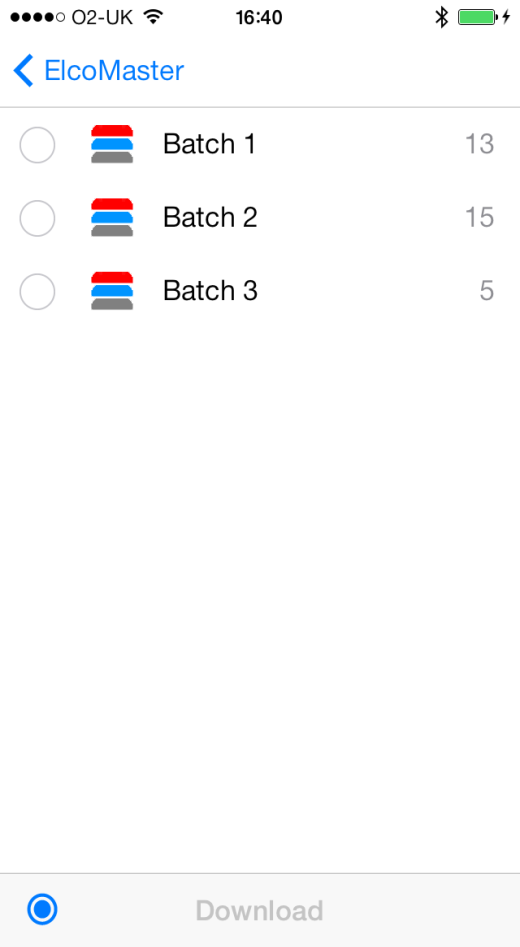 Download batches
Data Management – ElcoMaster™ Mobile
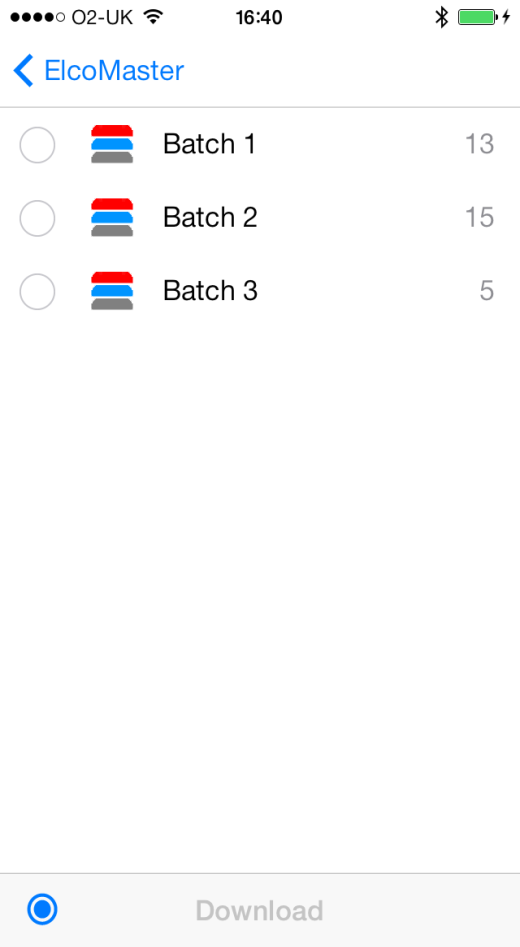 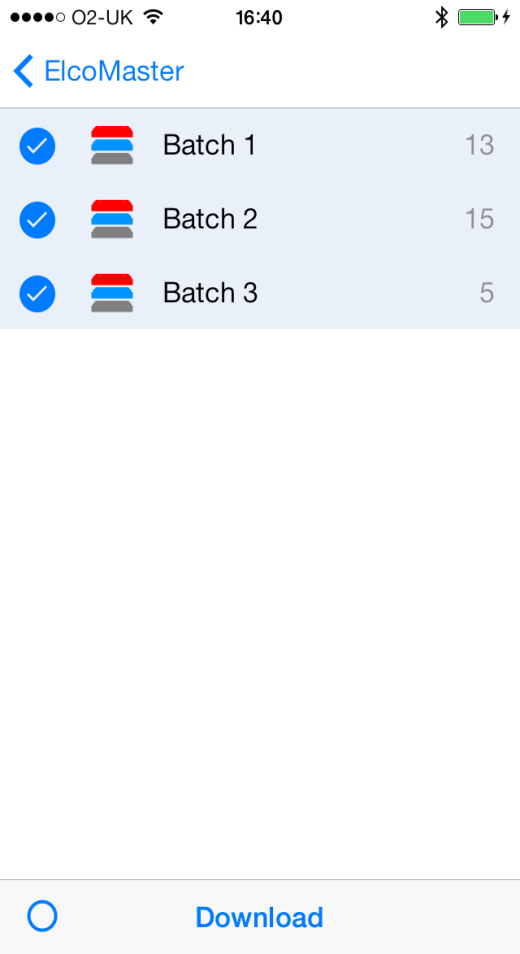 Download batches
Data Management – ElcoMaster™ Mobile
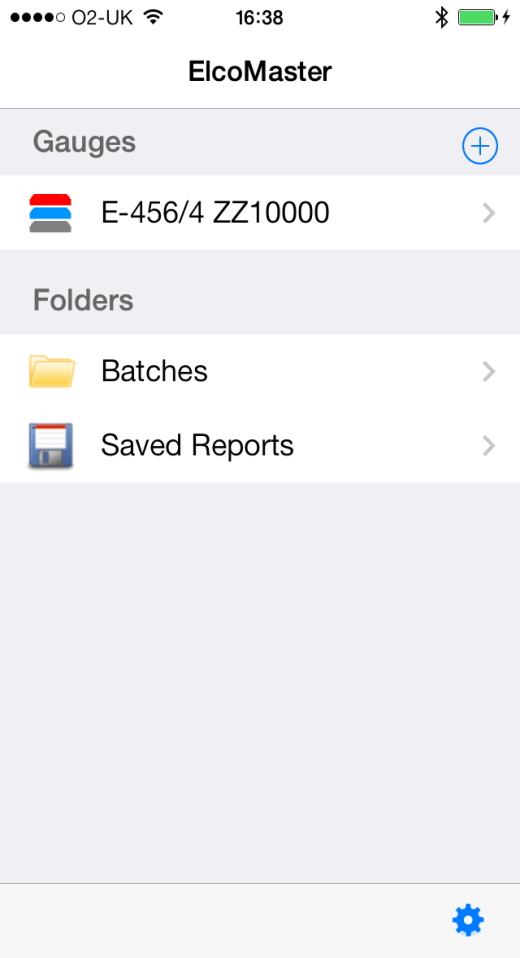 Batch Browser
Data Management – ElcoMaster™ Mobile
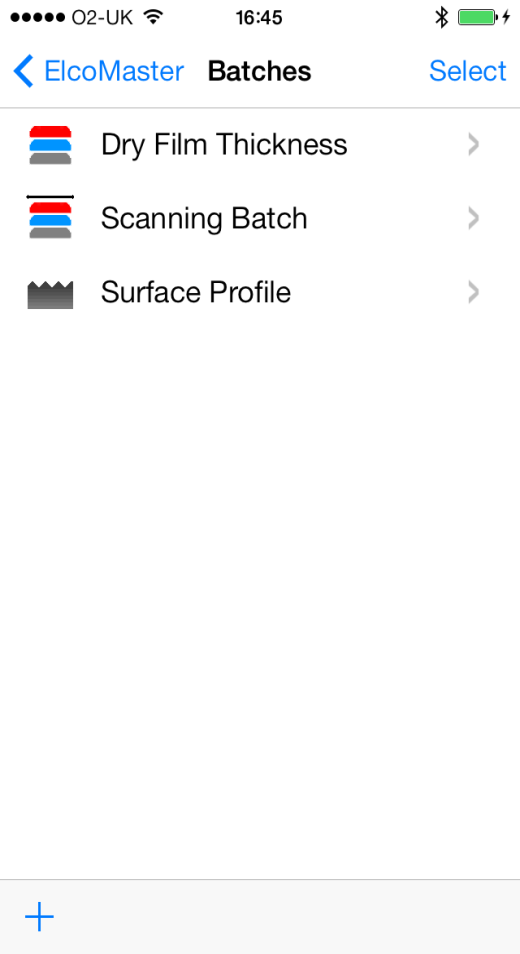 Batch list
Data Management – ElcoMaster™ Mobile
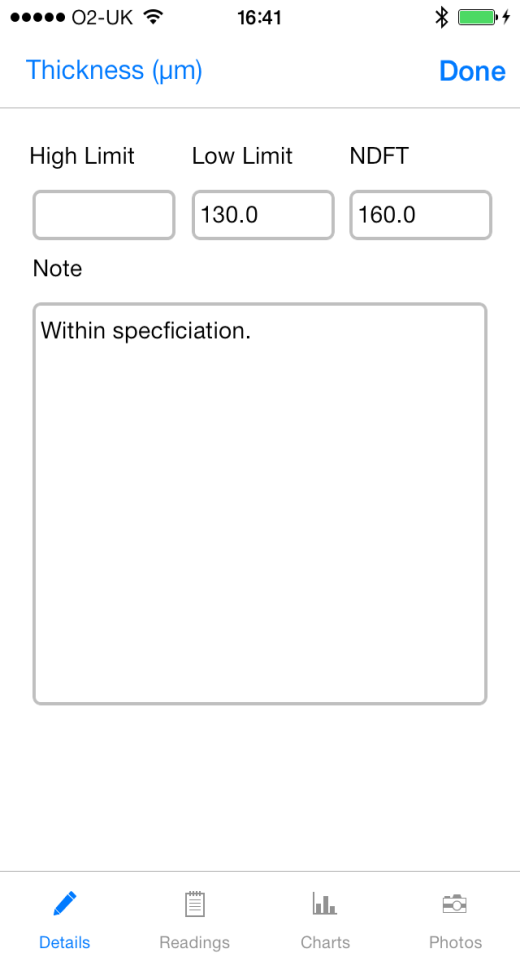 Batch view
Details
Data Management – ElcoMaster™ Mobile
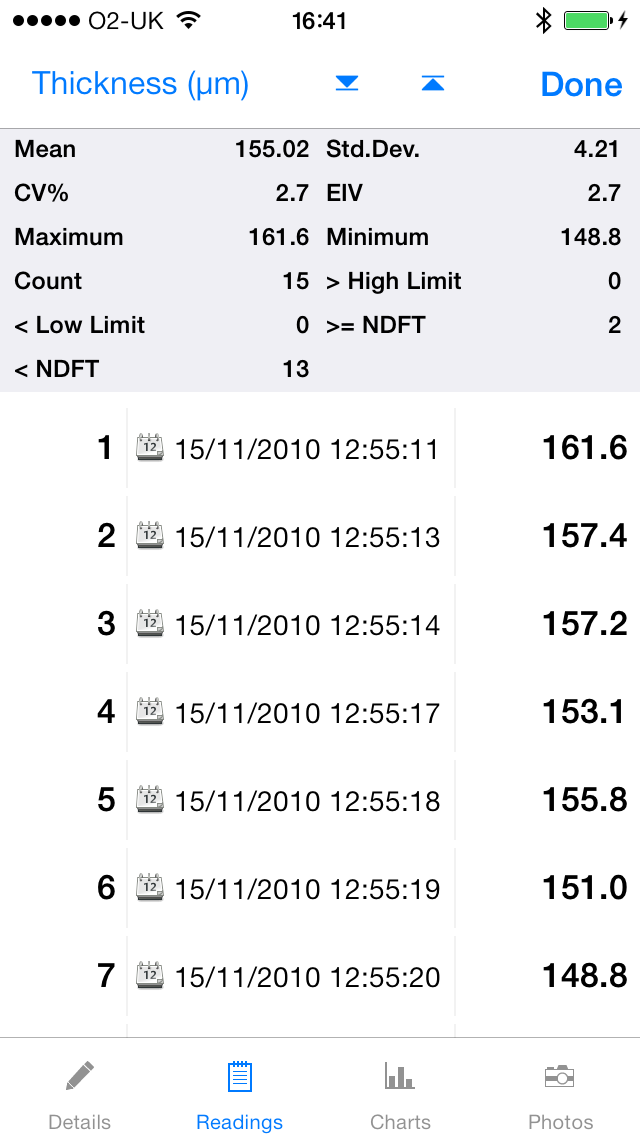 Batch view
Readings
Data Management – ElcoMaster™ Mobile
Batch view
Charts
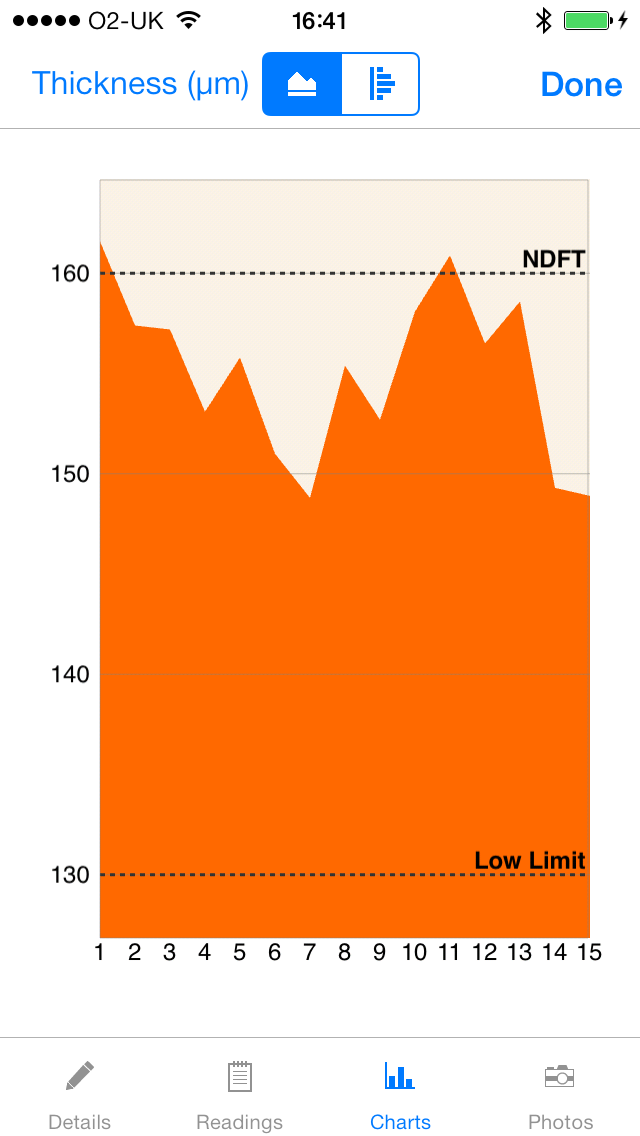 Data Management – ElcoMaster™ Mobile
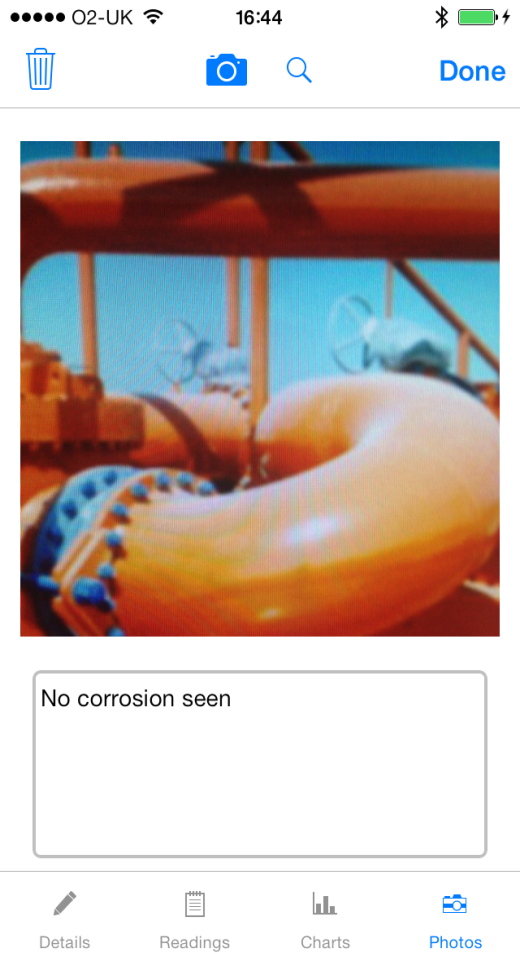 Batch view
Photos
Data Management – ElcoMaster™ Mobile
Select Batches
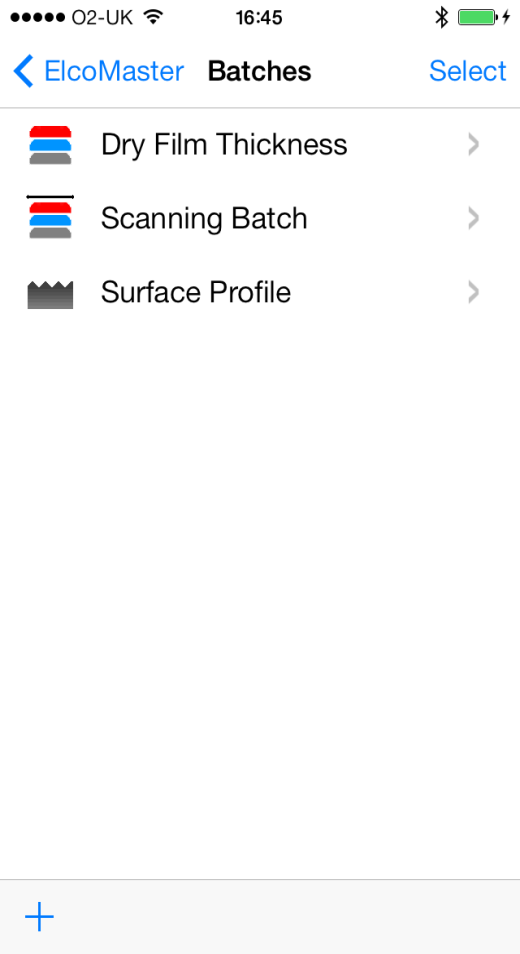 Data Management – ElcoMaster™ Mobile
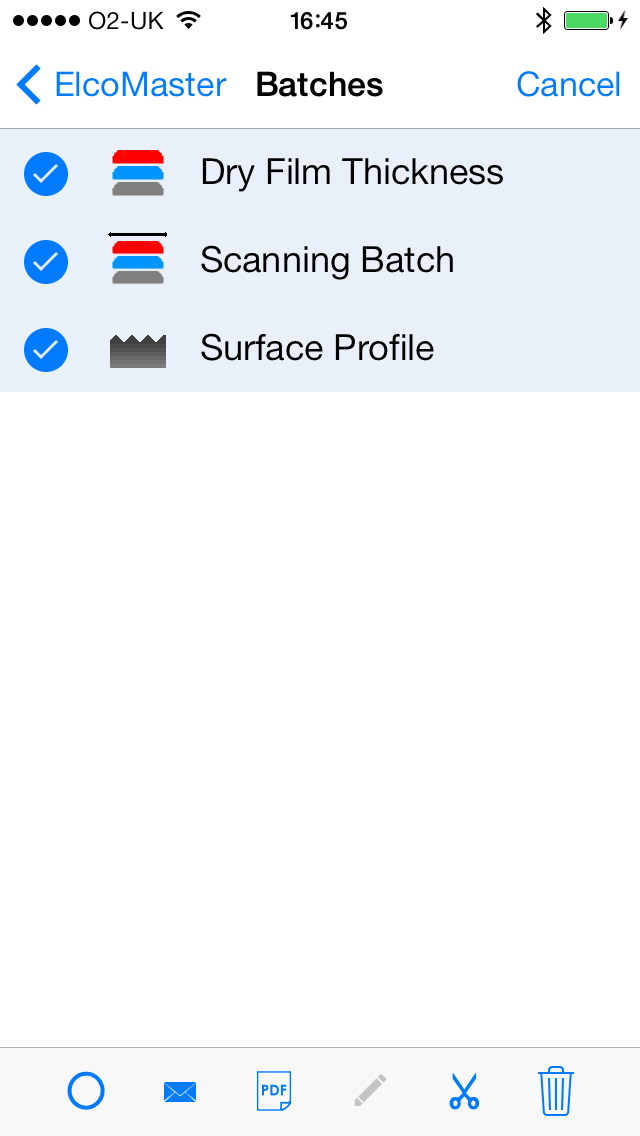 Context menu
Data Management – ElcoMaster™ Mobile
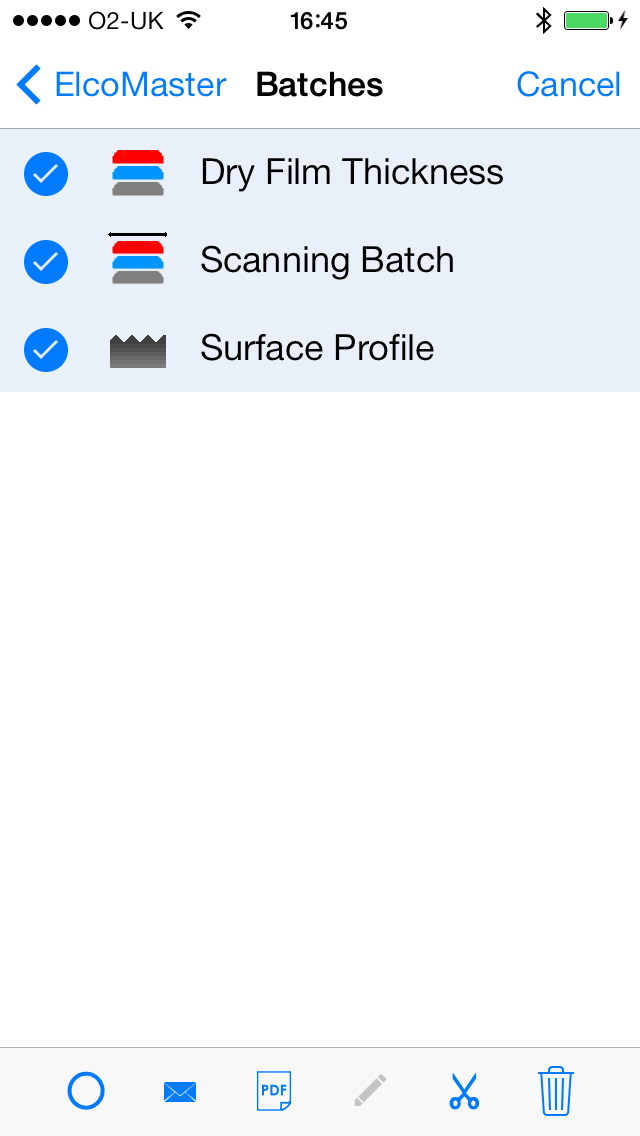 Context menu
Select/Deselect All
Data Management – ElcoMaster™ Mobile
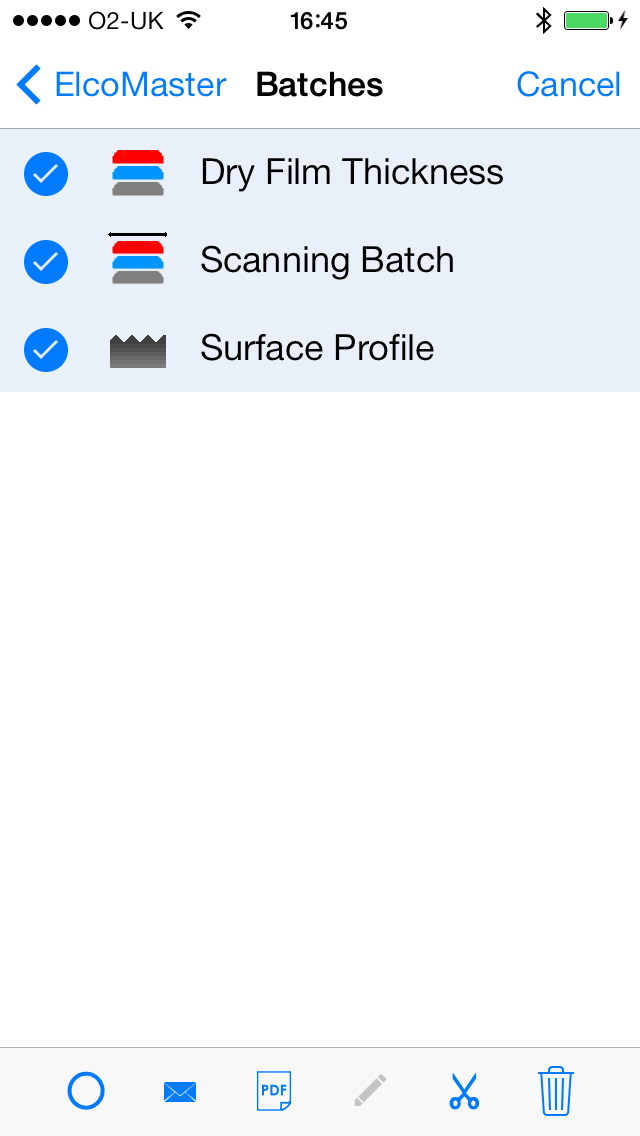 Context menu
Email Data
Data Management – ElcoMaster™ Mobile
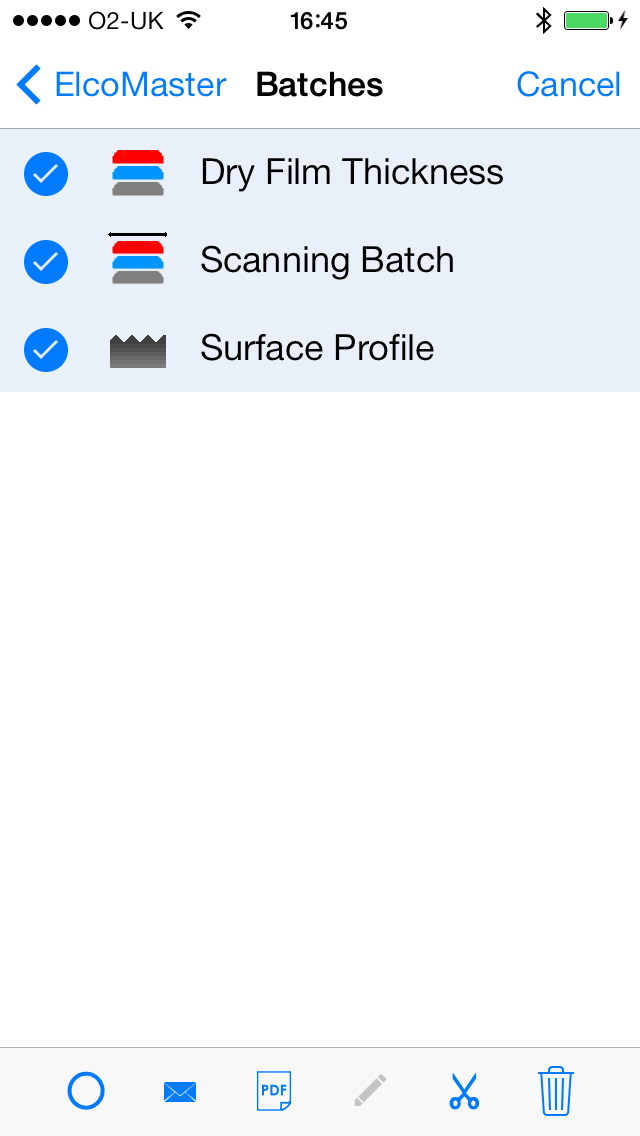 Context menu
Generate PDF Report
Data Management – ElcoMaster™ Mobile
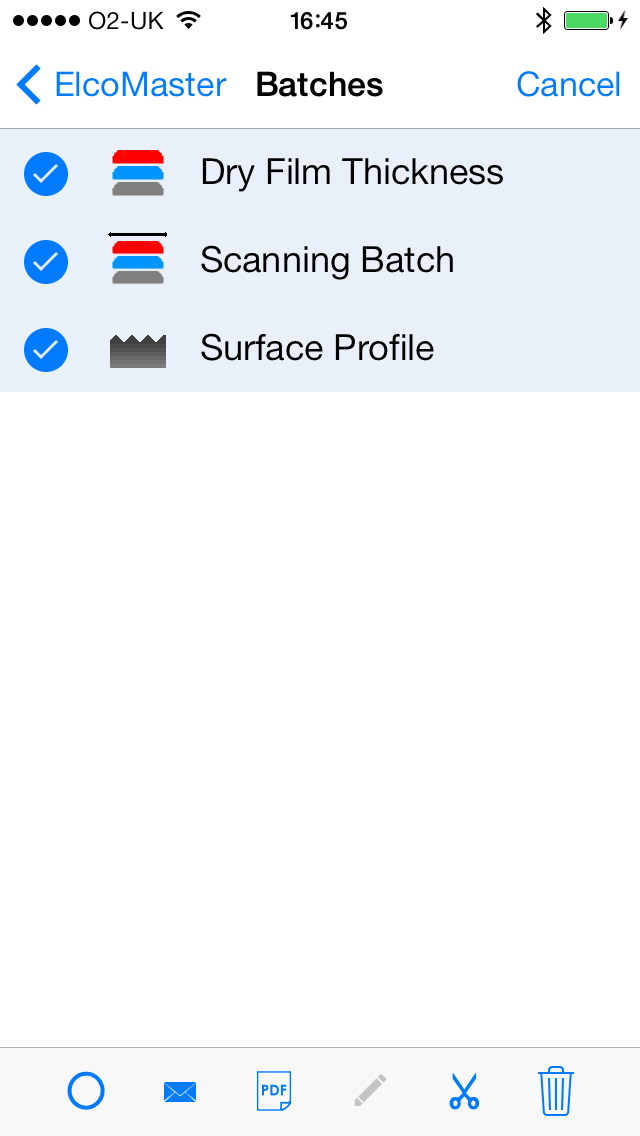 Context menu
Rename batch
Data Management – ElcoMaster™ Mobile
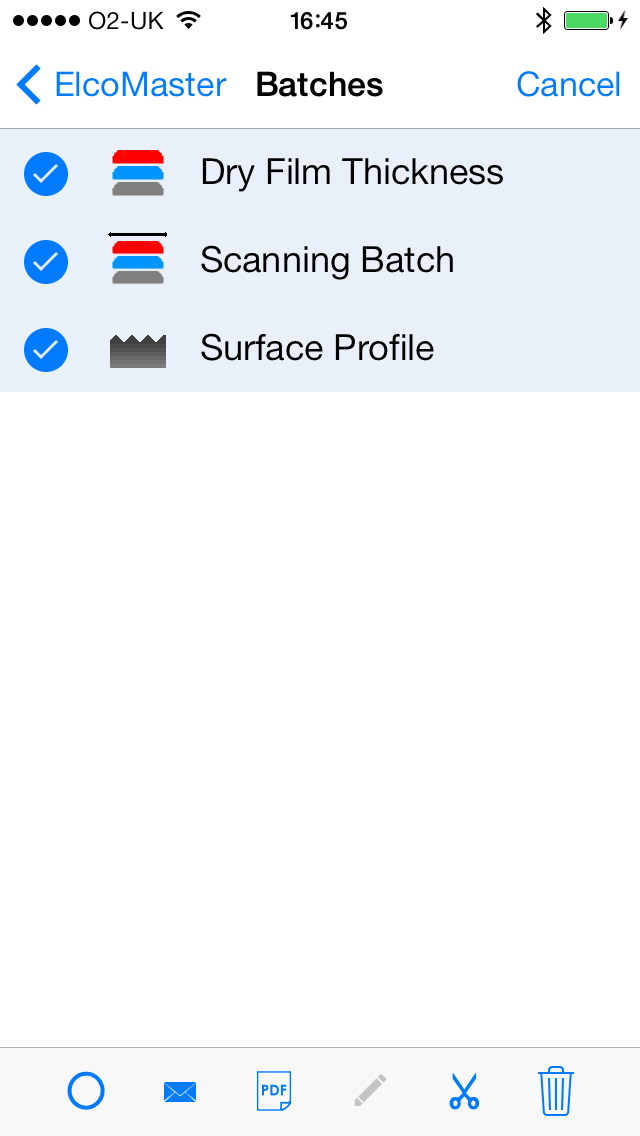 Context menu
Cut/Copy/Move
Data Management – ElcoMaster™ Mobile
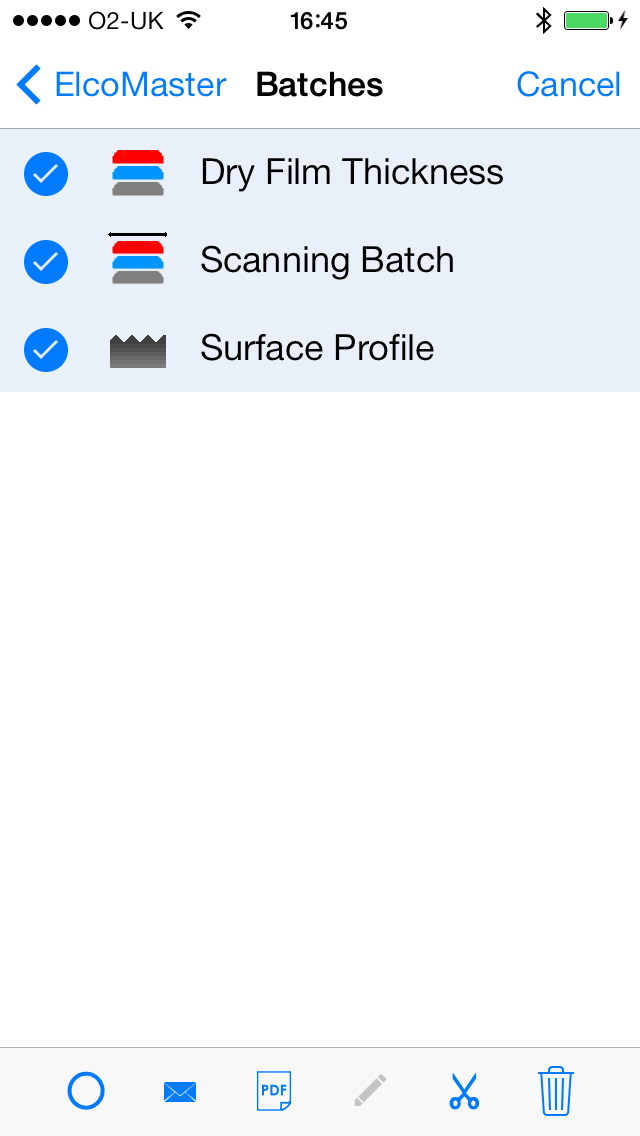 Context menu
Delete
Data Management – ElcoMaster™ Mobile
Feature Focus – PDF Report
Generate a PDF report with all relevant inspection data

Can be instantly viewed by anyone on email

Customise with a company logo
Data Management – ElcoMaster™ Mobile
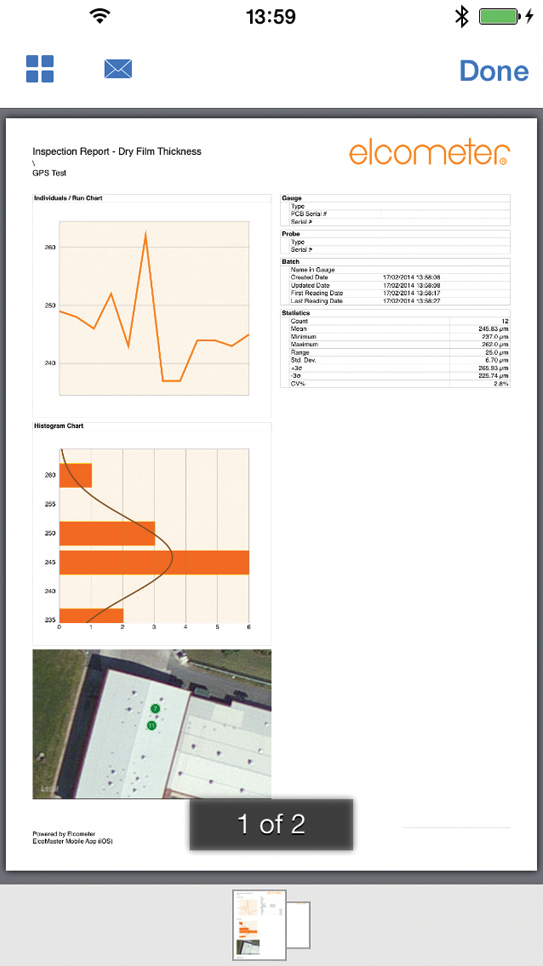 Feature Focus – PDF Report
Your Logo Here
Data Summary
GPS Reading map
Notes
Pages
Data Management – ElcoMaster™ Mobile
Feature Focus – Elcometer 510 Adhesion Gauge Control
Download all data from the Elcometer 510T Adhesion gauge

Save and view all of the pull rate data live

Control the gauge from your iOS device
Data Management – ElcoMaster™ Mobile
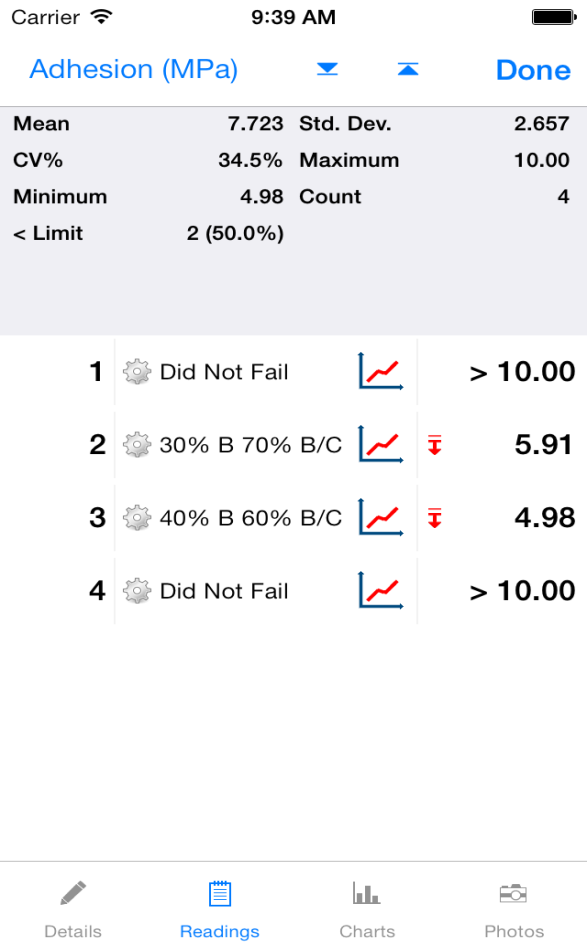 Feature Focus – Elcometer 510 Adhesion Gauge Control
Data Management – ElcoMaster™ Mobile
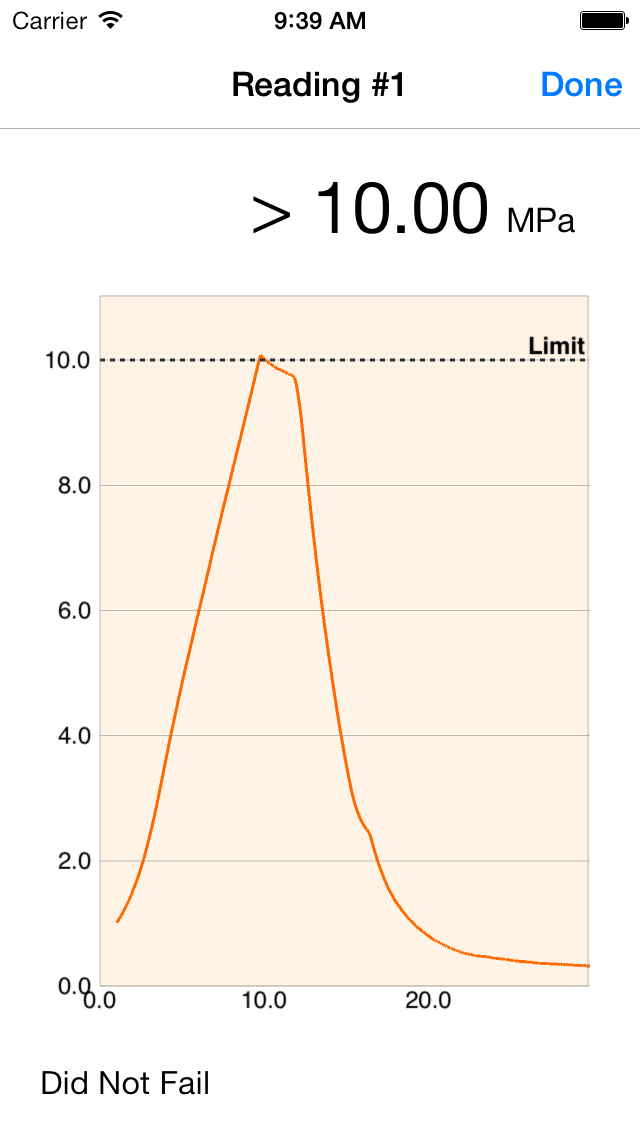 Feature Focus – Elcometer 510 Adhesion Gauge Control
Data Management – ElcoMaster™ Mobile
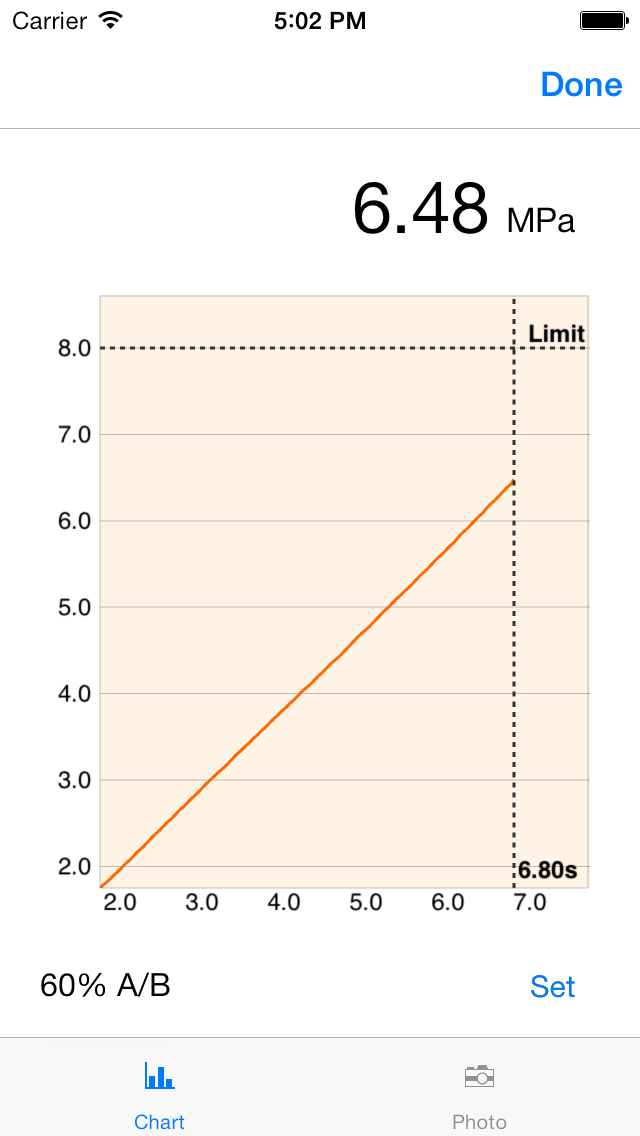 Feature Focus – Elcometer 510 Adhesion Gauge Control
Data Management – ElcoMaster™ Mobile
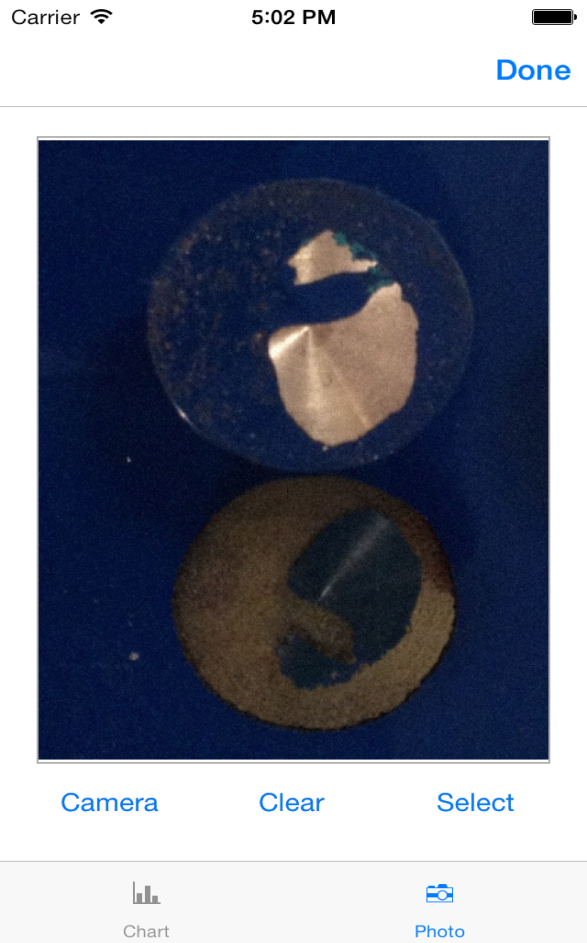 Feature Focus – Elcometer 510 Adhesion Gauge Control
Data Management – ElcoMaster™ Mobile
Summary
Download, email and produce reports from gauge batches in the field
Connect a gauge live and collect readings over bluetooth
Add images to batches and reports directly from your device’s camera
Questions?